Research at RVU
Dr. Amanda Brooks, Vice Provost of Research And Scholarly Activity, abrooks@rvu.edu 
Dr. Karma McKelvey, Assistant Director for Research and Scholarly Activity, kmckelvey@rvu.edu
Take Home Message
Roadmap
[Speaker Notes: End with question]
Data: 2022 Charting Outcomes in the Match reports (https://www.nrmp.org/match-data-analytics/residency-data-reports/)
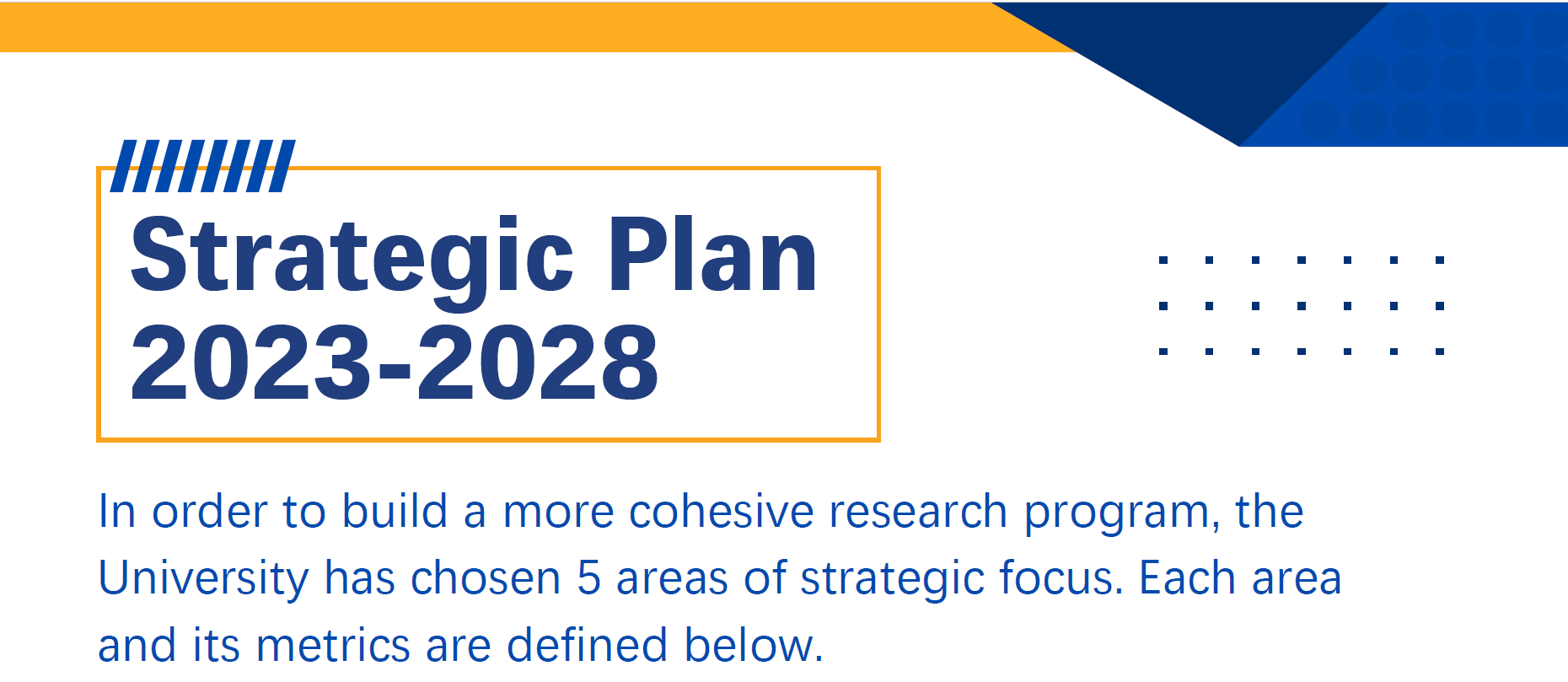 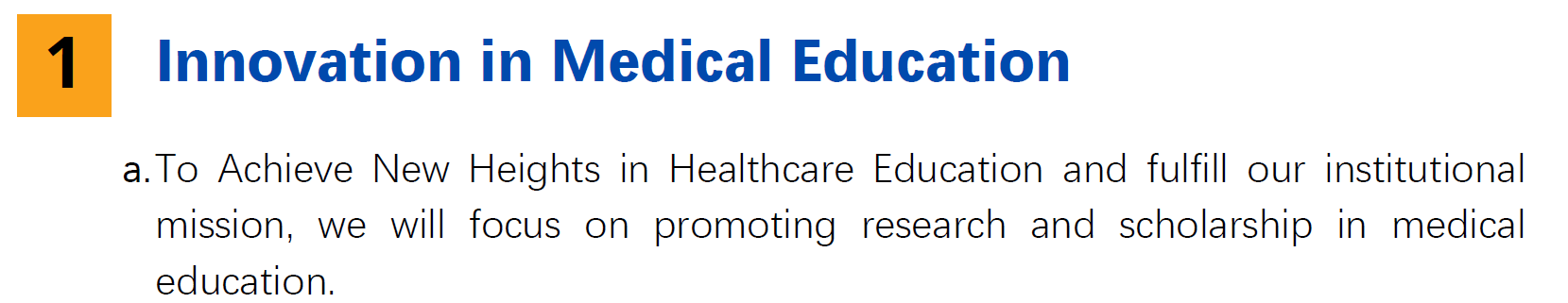 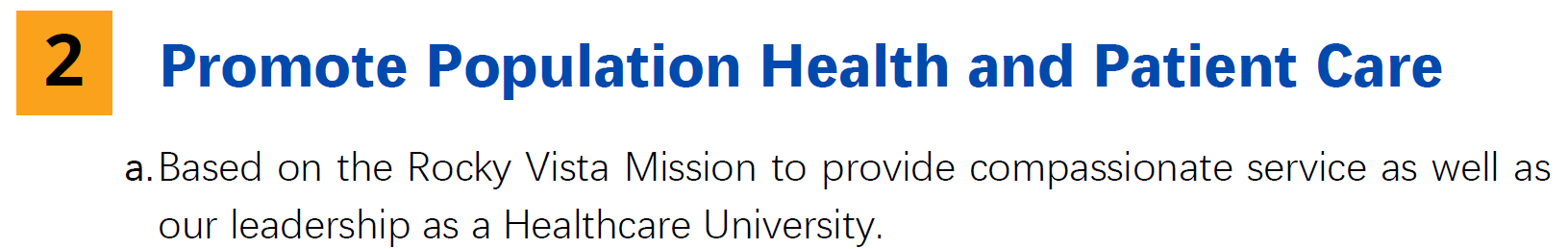 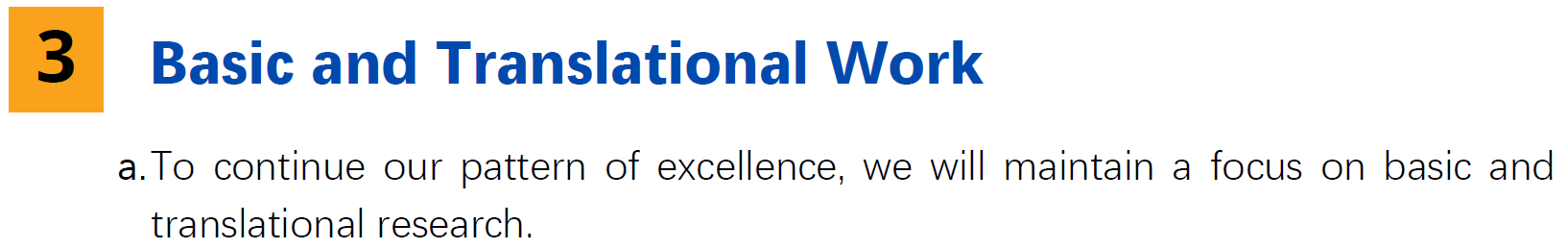 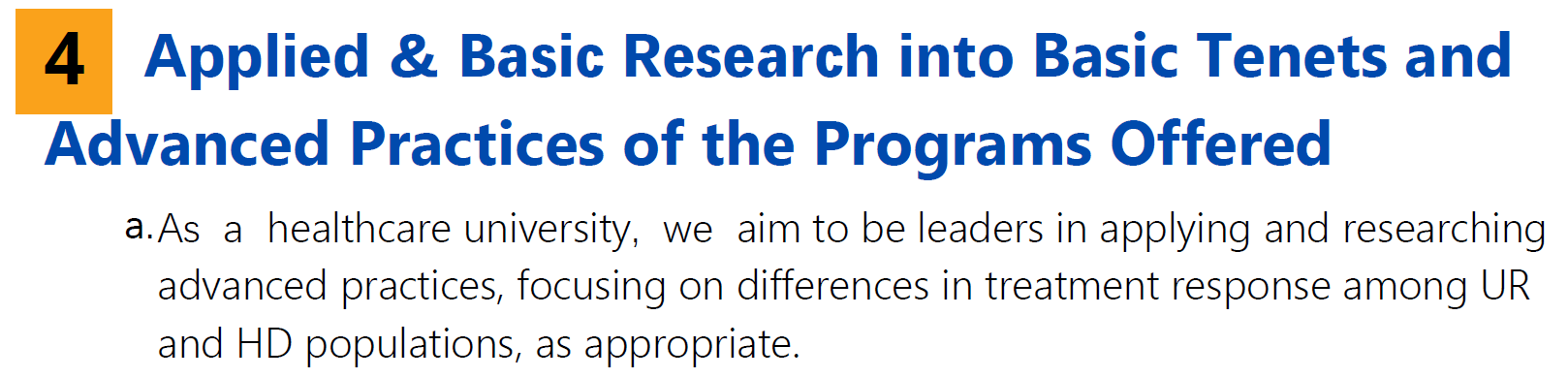 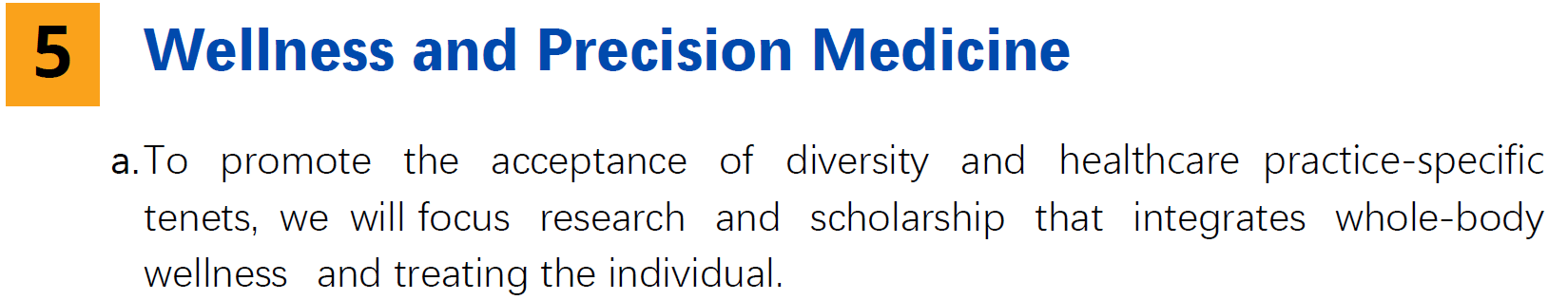 These are continuing to expand and change as our number of programs grows
What does success look like?
Students
Engage with knowledge
Familiarity with tools
Follow through/accountability
Discern evidence
Confidence
Demystify Research
Matching
Independent literature search
Curiosity
Communicate research effectively
Deliverables
Prestige
Institution
Satisfaction
Faculty/Individual
Mentor Network
Engagement
Funding
So, what kinds of research is most accessible/successful at RVU?
Case Reports
Literature Reviews
Surveys
Chart Reviews/Patient Databases
Clinical Trials/Cohort Studies
Opinion Pieces/Commentaries
Grand Rounds
Journal Club
This is a partnership
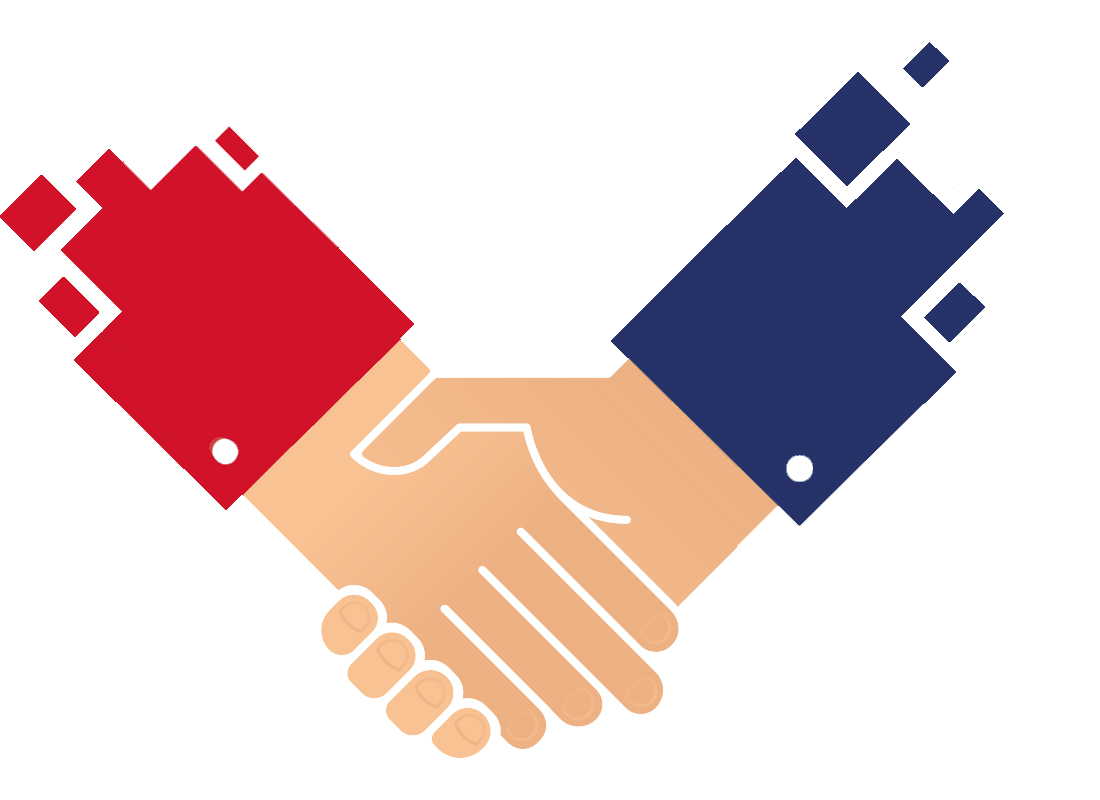 Dr. Amanda Brooks, PhD
Vice Provost of Research and Scholarly Activity
abrooks@rvu.edu 
Dr. Karma McKelvey, PhD
Assistant Director of RSA and Associate Professor of Public Health
kmckelvey@rvu.edu 
Dr. Isain Zapata, PhD
Assistant Director of RSA and Associate Professor of Research and Statistics
izapata@rvu.edu 
Dr. Benjamin Brooks, PhD
4th Year Research Clerkship Director/Integrify Expert
bbrooks@rvu.edu
Emily Cox
Sr. Research Coordinator
ecox@rvu.edu
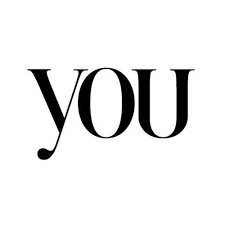 Meet with Librarian/Statistician
Come Prepared:
Whole team, including mentor
Have at least 5 keywords
Have an outline
Have at least 5 Resources you have looked at
Meet with Research Coordinator/Member of the RSA Office
Can skip this if you already have an idea
All students start here
Students who have not done research spend time here
If you have no ideas start here
List of RVU Resources for Research
Library Website
Research 101
Research Question
Research Resources
Information Retrieval
Information Resources
BMJ R to P
Academic Writing
Research Ethics
Research Search Engines
Healthcare Databases
And so much more!
Office of Research and Scholarly Activity Website
Mentor help
MyVista
Office of Research Link
Research Modules
Research Project Resources
MyVista
Integrify
How to login
Use your RVU credentials
Are you a student, faculty, or staff?
Students click here
Faculty and Staff click here
Get registered in the system
1. Add your specialties of interest and any ideas you might have
Register your interests
[Speaker Notes: All the fields with an * are required.  
Use the pull down menus where available.  
You can update this as many times as you want
This will allow emails to be sent to a group with a designated specialty of interest to notify them of open projects.
Submit your form
Request a meeting to discuss ideas via navigate with a member of the research staff or other potential mentor]
Get registered in the system
2. Outline your Project
Get registered in the system
2. Request Credit
Using the Research Marketplace
[Speaker Notes: Use the research marketplace to find open projects in your specialty of interest]